Semantisatieverhaal:
Aan het einde van groep 8 wordt er vaak een musical gedaan. De kinderen van groep maken dan een toneelstuk met liedjes. Toen ik zelf in groep 8 zat, heb ik met mijn klas ook een musical gedaan. Aan deze musical deden uitsluitend de kinderen van groep 8 mee, alleen de kinderen van groep 8 mochten meespelen. Voordat de musical in première kon gaan, dat betekent voordat het voor het eerst te zien zou zijn voor publiek, moesten we natuurlijk oefenen. Uiteraard, natuurlijk konden we dat niet alleen. Hiervoor kregen we hulp van onze juf. Voor de musical hadden we ook mooie kleren nodig. Mijn moeder wilde deze taak wel op zich nemen, wel aanpakken. Mijn moeder heeft toen een hele mooie creatie voor mij gemaakt. De creatie betekent iets wat iemand gemaakt heeft. Mijn moeder had deze creatie, dit roze pak handmatig gemaakt, met de hand. Het maken van het roze pak was heel intensief, iets wat veel aandacht kost, zwaar. Mijn moeder is daar lang mee bezig geweest. Aanvankelijk, in het begin, dacht mijn moeder dat het niet ging lukken om het roze pak op tijd af te krijgen. Tijdens het oefenen van de musical hebben wij samen met onze juf ook geëxperimenteerd, experimenteren betekent uitproberen. We hebben verschillende dingen uitgeprobeerd en uiteindelijk, op het laatst, is de musical heel mooi geworden. Op de dag van de première, de eerste keer voor publiek, kwamen al onze ouders kijken. De musical viel in de smaak. In de smaak vallen betekent gewaardeerd worden. De ouders vonden onze musical erg mooi.
Mariët Koster
Pien van der Most
Gerarda van der Plas
Francis Vrielink
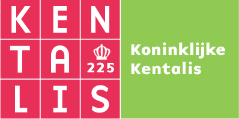 Weerwoord
Week 45 – 6 november 2018
Niveau B
uitsluitend
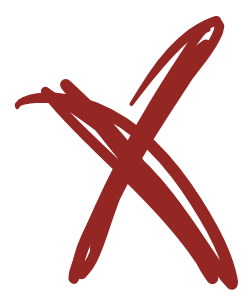 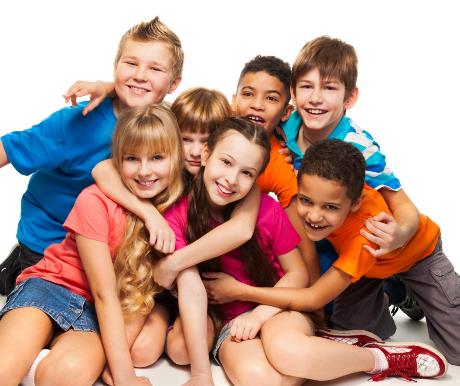 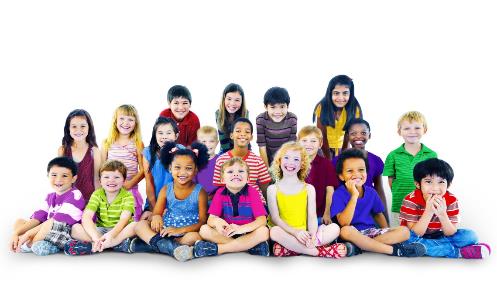 in première gaan
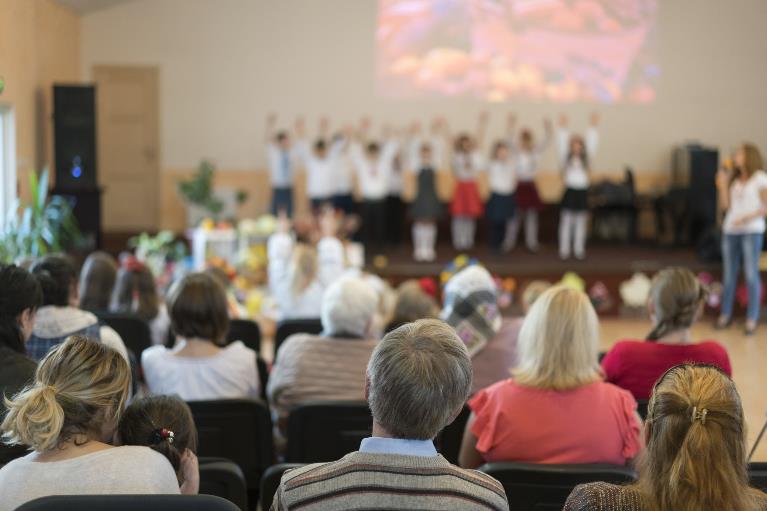 uiteraard
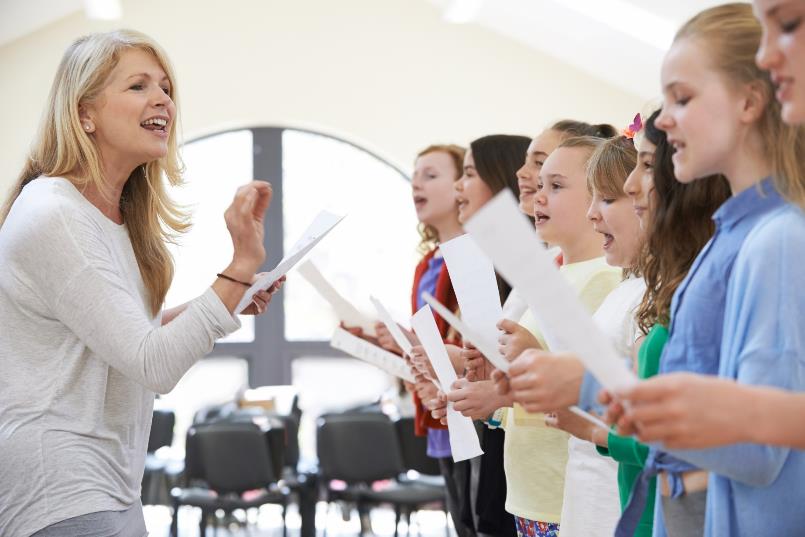 iets op zich nemen
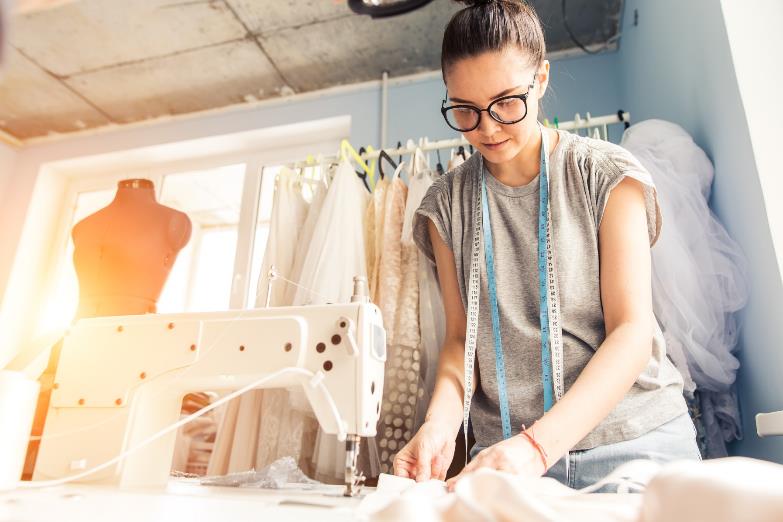 de creatie
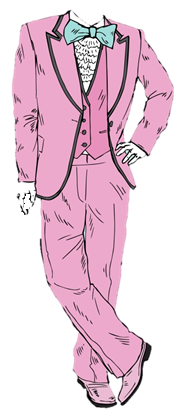 handmatig
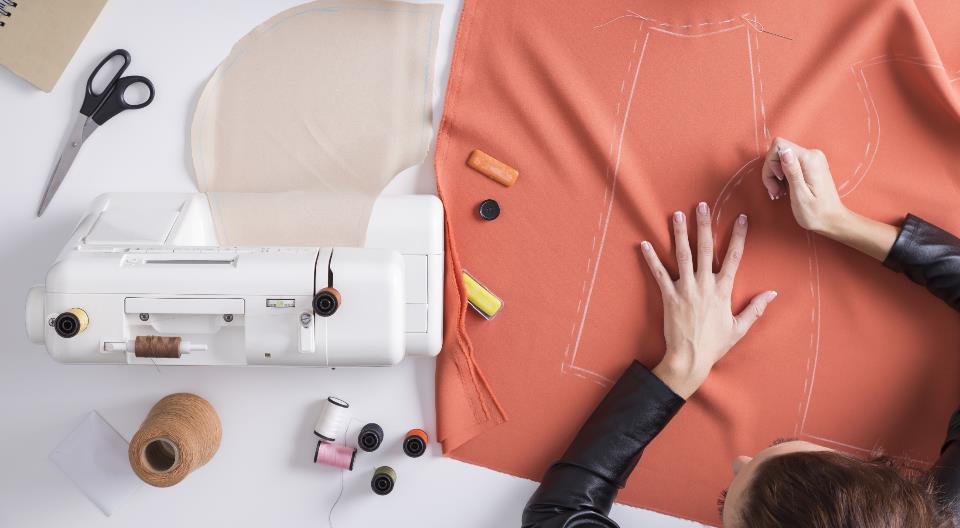 intensief
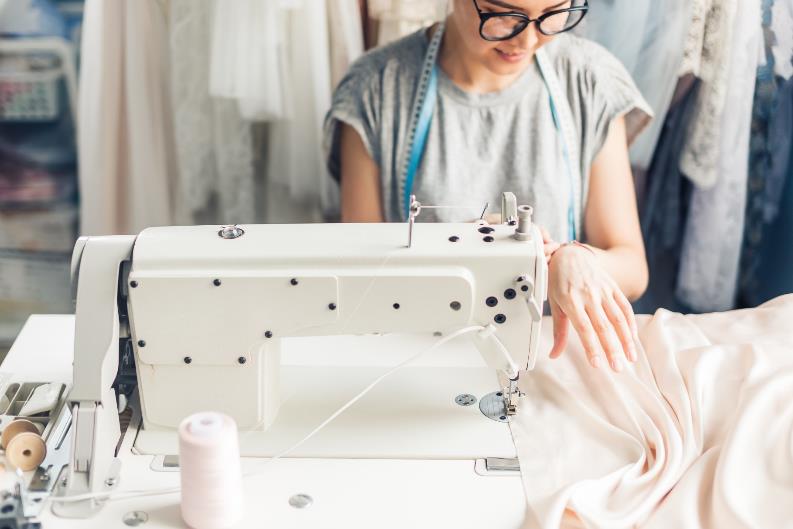 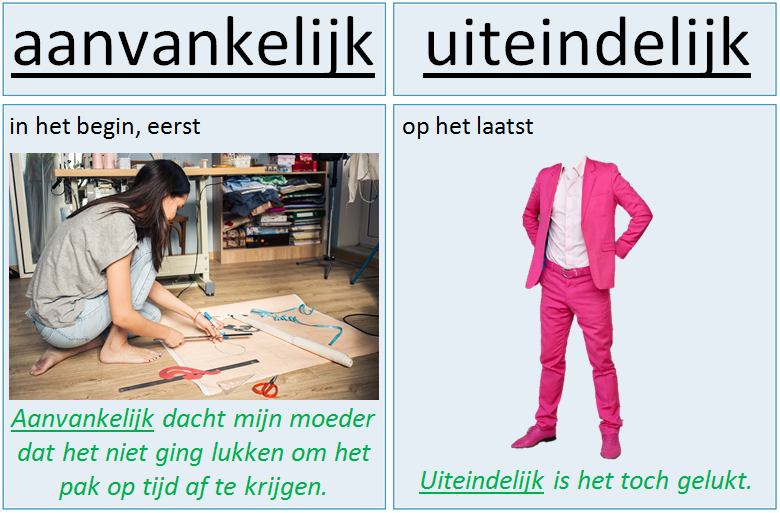 experimenteren
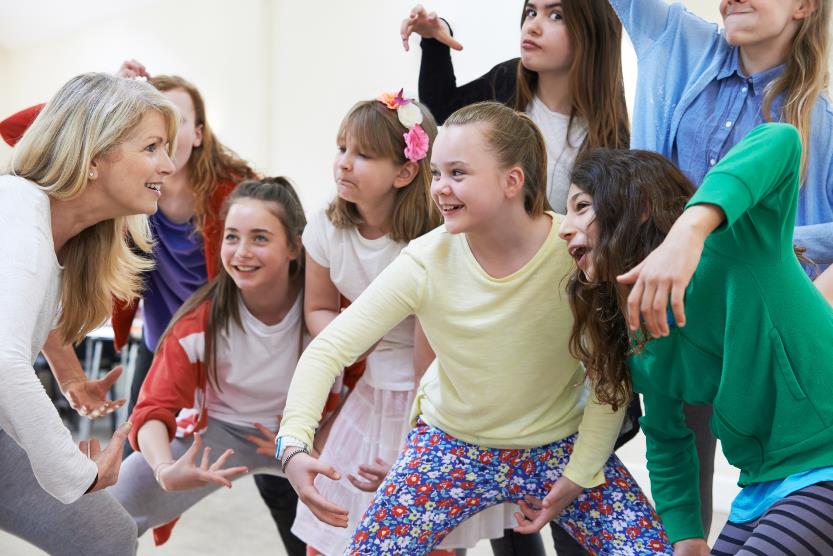 in de smaak vallen
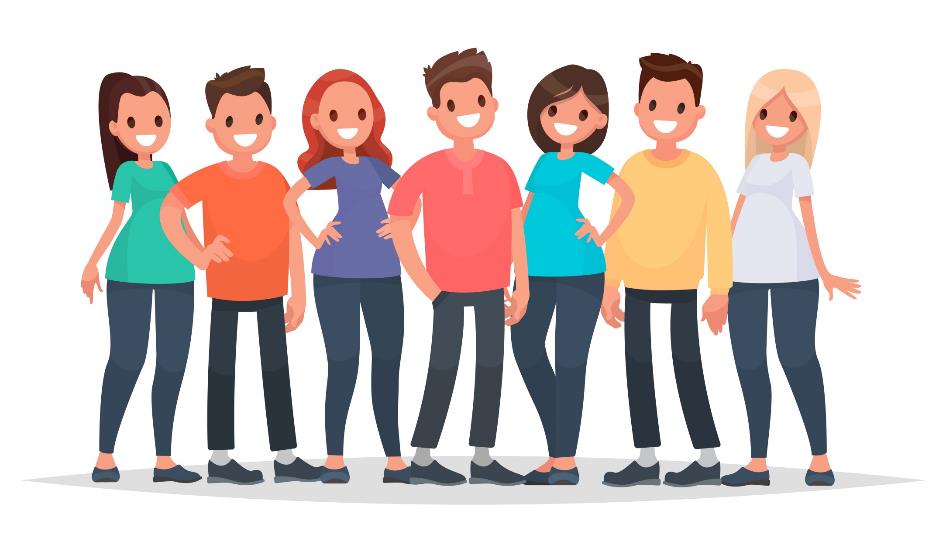 Op de woordmuur:
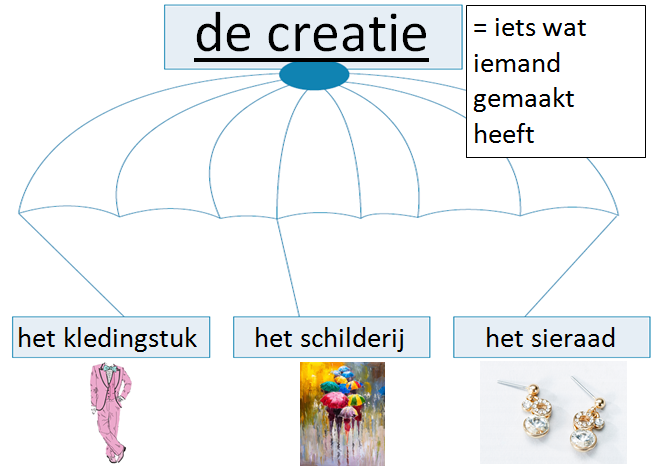 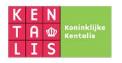 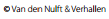 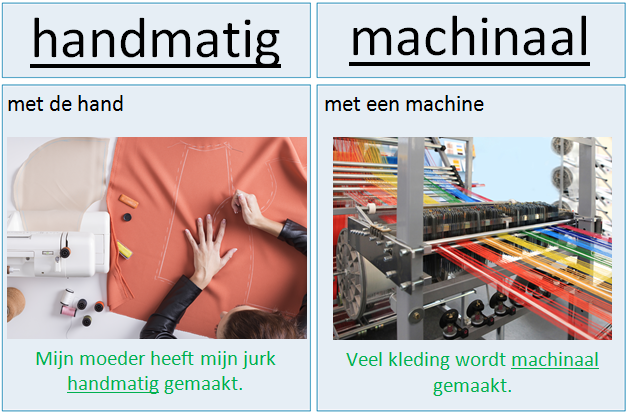 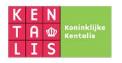 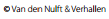 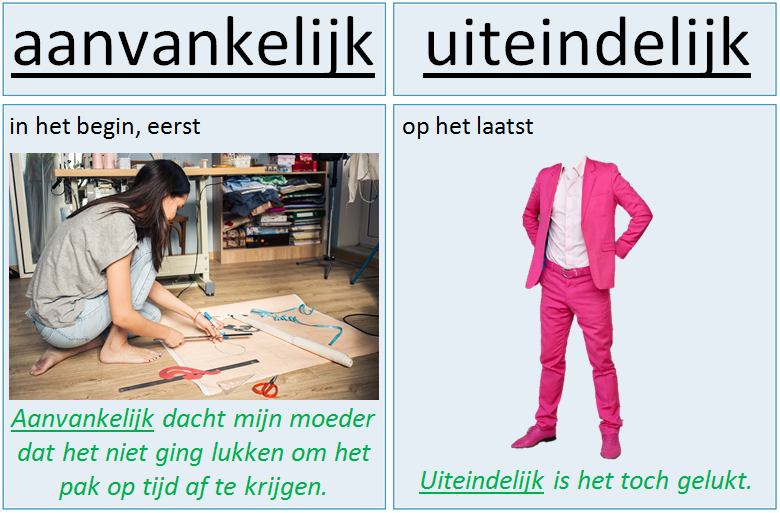 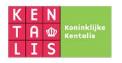 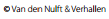 in de smaak vallen = gewaardeerd worden

De musical viel in de 
smaak bij de ouders.
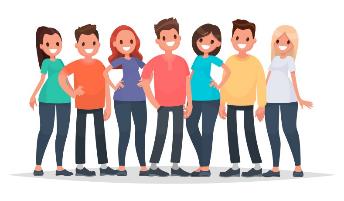 uitsluitend = alleen

Aan de musical deden 
uitsluitend de kinderen 
van groep 8 mee.
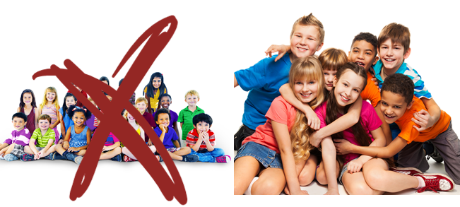 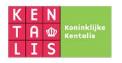 in première gaan = voor het eerst te zien zijn voor publiek





Als we genoeg geoefend hebben, 
gaat de musical in première.
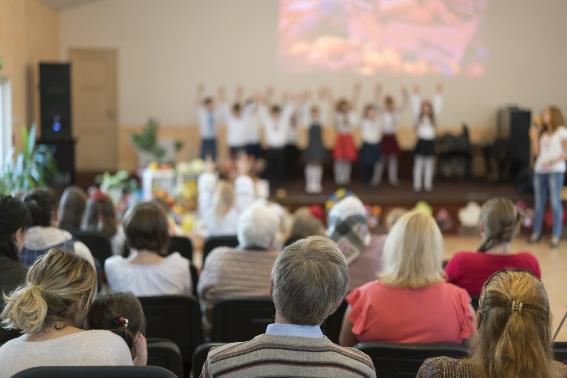 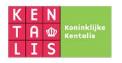 iets op zich nemen = iets aanpakken

Mijn moeder wilde deze 
taak wel op zich nemen.
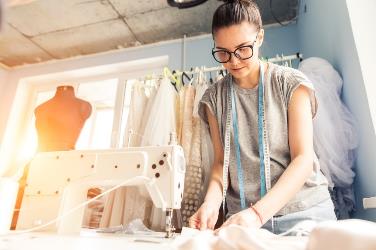 uiteraard = natuurlijk

Uiteraard konden we het oefenen
niet alleen. We kregen hulp.
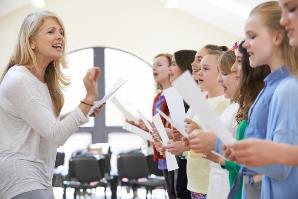 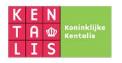 intensief = iets wat veel aandacht kost, zwaar

Het maken van het roze 
pak was heel intensief.
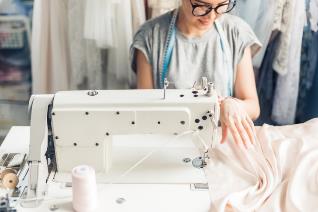 experimenteren = uitproberen

Tijdens het oefenen hebben 
we veel geëxperimenteerd.
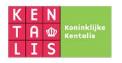